Характеристика стилей семейного             воспитания
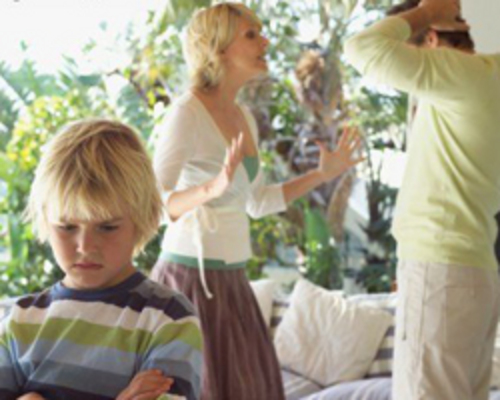 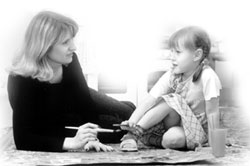 Демократический стиль
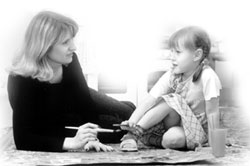 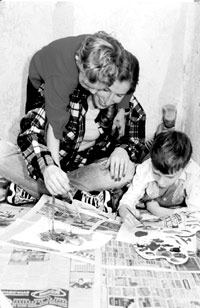 Авторитарный стиль
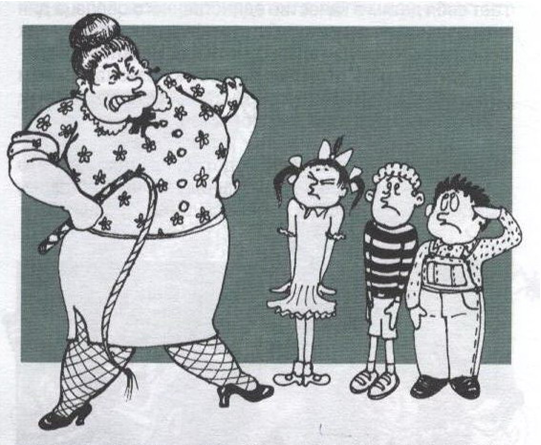 Либеральный стиль
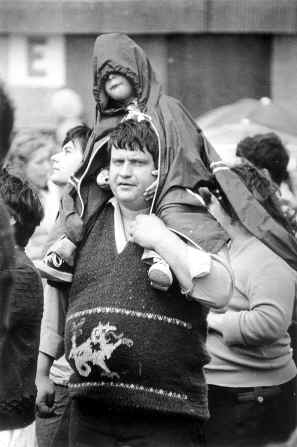 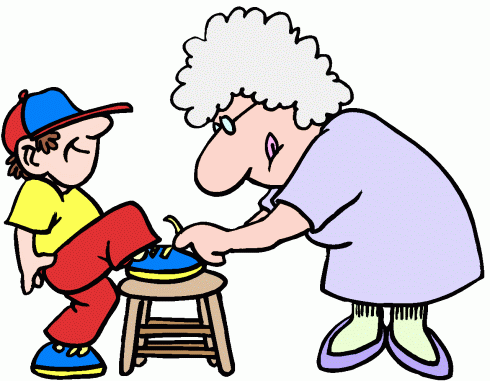 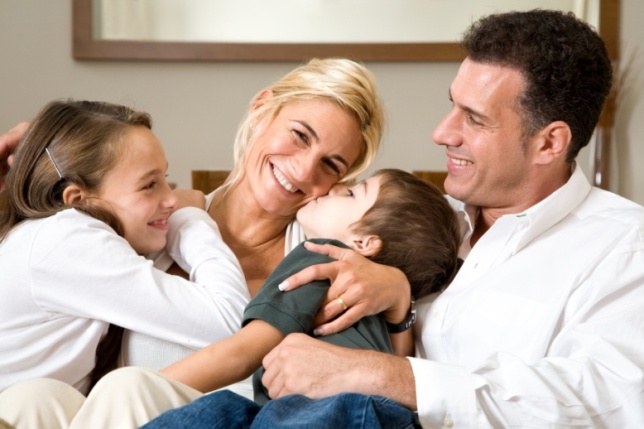 Индифферентный стиль
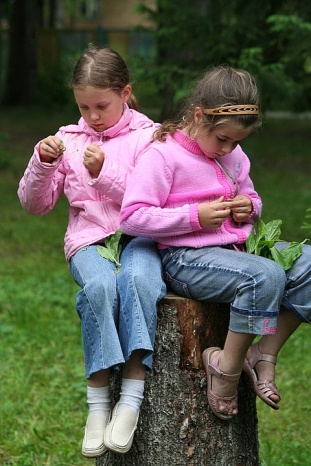 Рекомендации родителям
Признавайте за ребенком право на саморазвитие;
Понимайте, какие требования необходимо диктовать, а какие обсуждать;
Будьте готовы пересматривать свои позиции в разумных пределах;
Поощряйте личную ответственность и самостоятельность ребенка в соответствии с его возрастными возможностями;
Включайте подростков в обсуждение семейных проблем;
Пусть Ваши дети участвуют в принятии решений, выслушивают и обсуждают мнение и советы родителей;
Требуйте от детей осмысленного поведения и старайтесь помочь им, чутко относясь к их запросам;
Проявляйте твердость, но заботьтесь о справедливости и последовательном соблюдении дисциплины